March 17, 2020
Making EHR Data More Available for Research and Public Health (MedMorph)
Technical Expert Panel (TEP)
Co-Chairs:

Bill Lober
University of Washington

John Loonsk
Johns Hopkins University
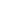 MedMorph TEP Meeting – 3/17/2020
HL7 Ballot Update
HL7® FHIR® Balloting Process
Testing of IG at HL7 Sanctioned Events
Develop substantively complete content for Implementation Guide (IG)
Submit Project Scope Statement (PSS)  to Sponsoring Work Groups (WGs) for Approvals
Reviews by US-Realm, 
FHIR-Infrastructure, FHIR Mgt.  Group,
Technical Steering Committee
Submit Notification of Intent to Ballot (NIB)
Voting on Ballot (3 cycles/year - January, May, September)
Submit Implementation Guide Content for Ballot
Finalize Implementation Guide Content
Complete Ballot Reconciliation and IG Updates
Submit Publication Checklist and Publication Request
Publish IG as Standard for Trial Use (STU)
[Speaker Notes: What is balloting (very top-level)? What is the ballot reconciliation process? (e.g., address all comments, make changes, review, etc.)
Not too much detail on any step, drill down based on questions.]
From Project Scope Statement:
The goal of the MedMorph project is to develop and pilot a scalable and extensible standards-based reference architecture. This reference architecture will enable clinical data exchange with EHR systems and public health systems, specialized registries, national health care survey systems, and research information systems for multiple conditions. Initially, the reference architecture will be outlined using three priority use cases:
Hepatitis C
Cancer
Health Care Surveys
[Speaker Notes: Note that link to full PSS on next slide]
HL7 FHIR Reference Architecture Ballot Timeline
Timeline: MedMorph Activities & IG Balloting
HL7 PSS Submitted
End to End Use Case Review
MedMorph Use Case Development
HL7 Notice for Intent to Ballot Due
Finalize Use Cases
HL7 RA FHIR IG submitted
Prepare HL7 Reference Architecture (RA) FHIR IG
HL7 Working Group Meeting
Legend
Submission of HL7 RA FHIR IG ballot comments
HL7 Processes
MedMorph Project Activities
HL7 RA FHIR IG Ballot Reconciliation
[Speaker Notes: Add legend, peach vs blue]
Helpful FHIR Links
FHIR Home Page & Summary:
https://hl7.org/fhir/
https://hl7.org/fhir/summary.html
FHIR Overview by user type:
General: https://www.hl7.org/fhir/overview.html
Developer: https://www.hl7.org/fhir/overview-dev.html
Clinical: https://www.hl7.org/fhir/overview-clinical.html
Architects: https://www.hl7.org/fhir/overview-arch.html
FHIR Implementation Guide Publishing: https://confluence.hl7.org/display/FHIR/IG+Publisher+Documentation
FHIR Implementation Guide Process Flow: https://confluence.hl7.org/display/FHIR/FHIR+Implementation+Guide+Process+Flow
Transitioning to Technical WGs
TIME
SMEs: Hepatitis C
SMEs: Hepatitis C
Technical Experts
Technical Experts
MedMorph Workgroups
SMEs: Cancer
SMEs: Cancer
Use Cases 
(incl. Research)
Technical Experts
Technical Experts
SMEs: Healthcare Surveys
SMEs: Healthcare Surveys
Technical Experts
Technical Experts
Evaluation Planning
Evaluation
Clinical/Business Workflows & Data Flows
Clinical/Business Workflows & Data Flows
SMEs: All use cases
SMEs: All use cases
Data Standards
Data Standards
SMEs: All use cases
SMEs: All use cases
Technical Requirements
Reference Architecture/Authorities/Policies
Reference Architecture/Authorities/Policies
SMEs: All use cases
SMEs: All use cases
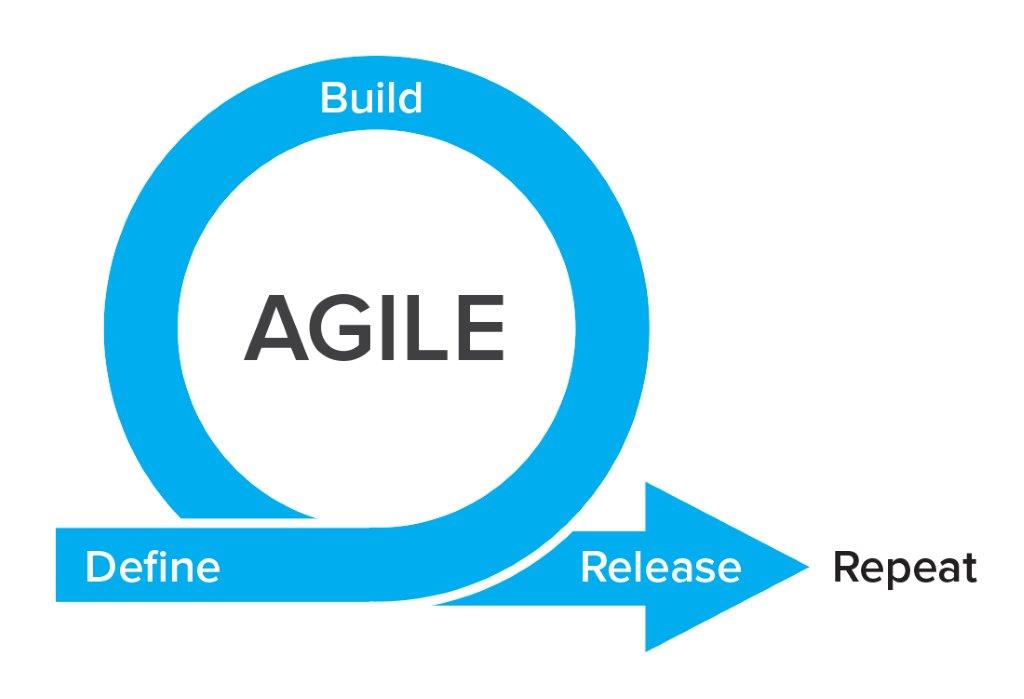 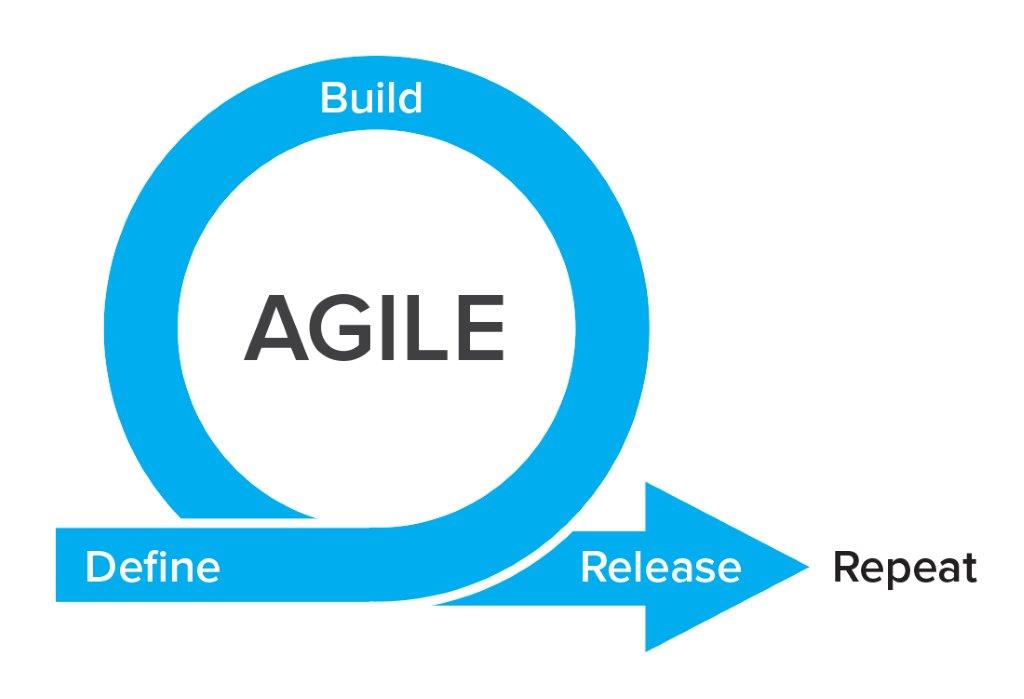 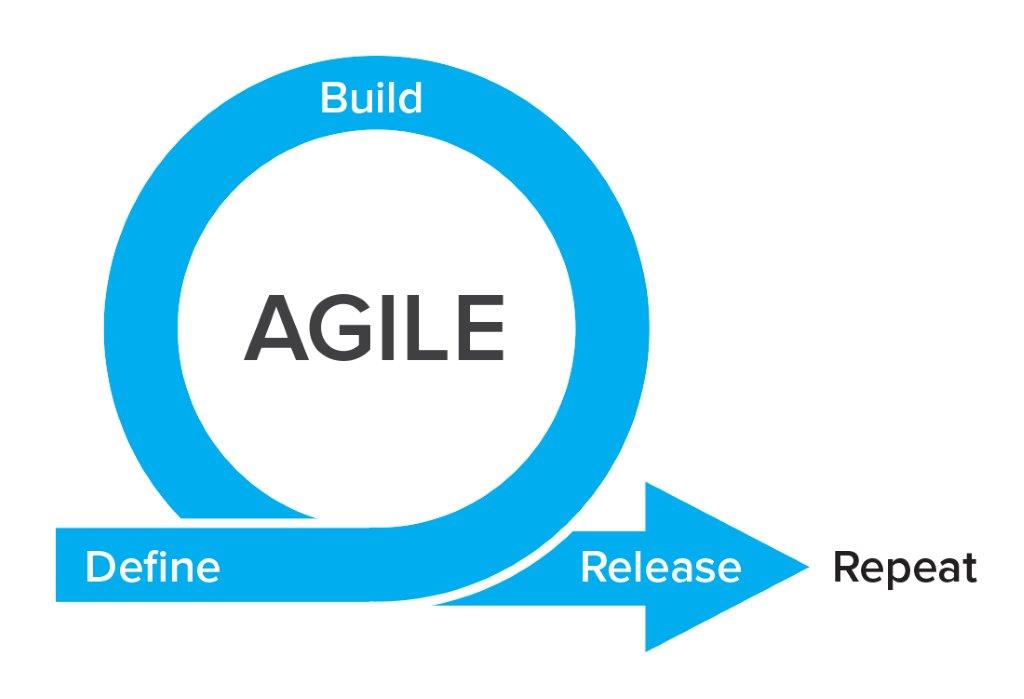 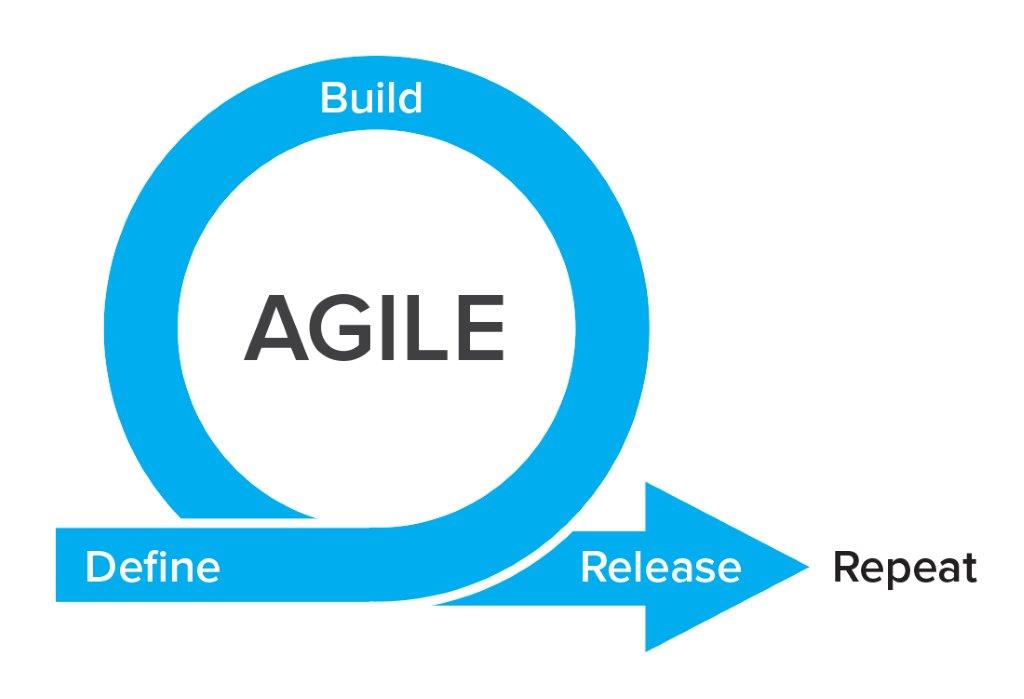 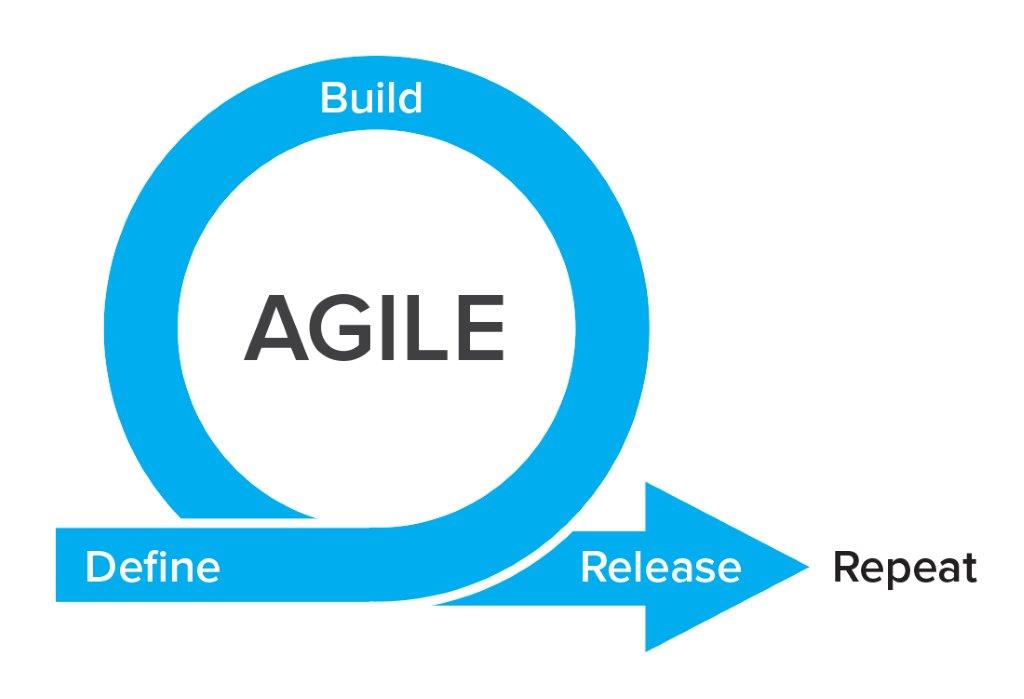 [Speaker Notes: Start with a workgroup per use case (for the proposed use cases) that each have technical experts and evaluators included to help fully model each use case. Begin with defining items listed in “What each use case should identify” slide.
When each use case has defined the items in “What each use case should identify” slide, we will switch to a focus on technical requirements, with a workgroup for each technical focus that will each have representatives from each use case.
There may be a need to break back out into the use case focused workgroups and come back to the technical workgroups as we work in agile fashion, initially testing in sandbox environments and then moving to real-world pilots.
Evaluators will be part of both use case and technical workgroups and will help identify what needs to be evaluated and will develop an evaluation plan as part of an “evaluation workgroup” (this is more of a process evaluation, not an outcomes evaluation, since outcomes will take longer to determine). Once we get to the real-world pilots, we can execute this evaluation plan. As part of the roadmap, the evaluation workgroup will identify important outcomes that would be important to evaluate in the long-term (i.e., beyond the timeline an scope of this project)]
Common Considerations for Technical WGs
Input is welcome and needed on the 3 use cases modeled in this project AND any other use cases that use the EHR as a data source
Need input on BOTH public health and research perspectives
Focus on commonalities across use cases
There will be times when there are dependencies between WGs, which we will address as they come
Priority #1: Completing what was proposed in the PSS and preparing to ballot at the September HL7 meeting.
Clinical/Business Workflows & Data Flows
Goals:
Identify the capabilities that the system needs in order to support common clinical/business and data flows
Scope:
Identify commonalities in workflows and data flow across use case 
Determining minimal complexity of logic that can support what is needed for clinical/business workflows and data flows within the reference architecture
Triggers
Data changes, workflow, temporal changes, other types? 
Other
Identify authorities and policies that would require accommodation in the reference architecture
[Speaker Notes: Start with use case workflows developed to date – identify the commonalities
	(how – subscription, etc. – would be addressed by reference architecture WG)
	NOTE: Research where prospective triggers are helpful: study eligibility, adverse events, and other real time events that a study team would need to know about)
Start with authorities/policies – start with policy/authority-driven functional requirements, ref arch would need to have a way to allow/not allow data flow based on authority or policy, how it can accommodate PH & research use cases, core vs supplemental content]
Data Standards
Goals: 
Identify the data requirements that the system needs
Scope:
Use FHIR as a data model 
Identify Common Data Elements (also a topic with Common Clinical Registries group – subgroup of Patient Care WG)
Vocabulary Requirements
Value Sets
Mappings (required common data elements to USCDI, to FHIR) 
Data elements not collected in EHRs currently
Explore Transformations - Could these be uniformly done?
Focusing on commonalities for the reference architecture, but may require more detail for data exchange for specific use cases (e.g., supplemental IGs)
[Speaker Notes: Modular components of survey questions (e.g., manual entry on a form & FHIR Q&A? includes data not in EHR currently and/or not in USCDI?) – broader than Healthcare Surveys use case (which is more about data extraction)… need to clarify the verbiage around this item (e.g., if this does not include data in the EHR or data that would likely be added to EHR, then it is not in scope for this project… i.e., not all survey questions) – would this fit with follow-up forms for additional information (related to FHIR Questionnaire?)?]
Reference Architecture/Authorities/Policies
Goals:
Produce a design document that outlines the system capabilities needed to accomplish the requirements of the workflows & data flows and data standards
Scope:
Document mechanisms, subscriptions, input/output, logic support, provisioning
Trust services (anonymization, pseudonymization, etc.)
Accommodate authorities and policies identified by Clinical/Business Workflows & Data Flows WG
Upcoming MedMorph Meetings
Next Full TEP Meeting
Tue 4/21/2020 @ 3-4pm ET / 2-3pm CT / 1-2pm MT / 12-1pm PT

Technical Workgroups (Weekly)
Clinical/Business Workflows & Data Flows (starting 3/25/2020):
	 Wednesdays @ 10-11am ET / 9-10am CT / 8-9am MT / 7-8am PT
Reference Architecture/Authorities/Policies (starting 3/25/2020):
	Wednesdays @ 1-2pm ET / 12-1pm CT / 11am-12pm MT / 10-11am PT
Data Standards (starting 3/27/2020):
	Fridays @ 3-4pm ET / 2-3pm CT / 1-2pm MT / 12-1pm PT
Making EHR Data More Available for Research and Public Health
Technical Expert Panel:
End Users, Data Recipients, Stakeholders – Including representatives of additional use cases
Foundation of standards supported by health IT certification (CCDS/USCDI, APIs, FHIR)
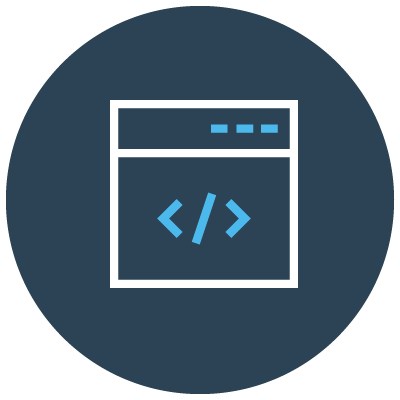 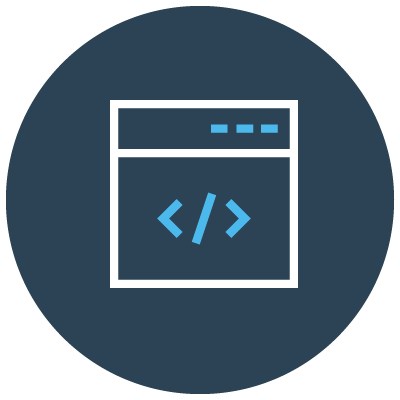 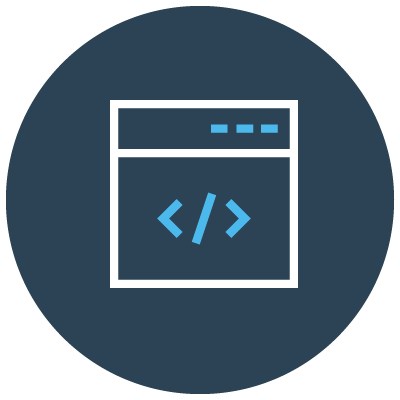 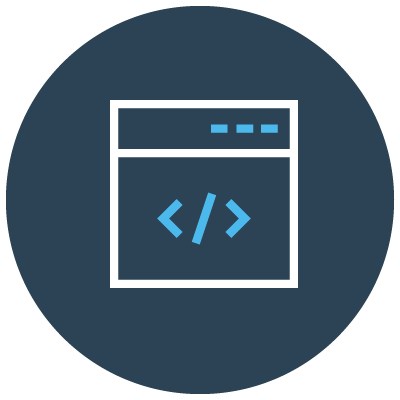 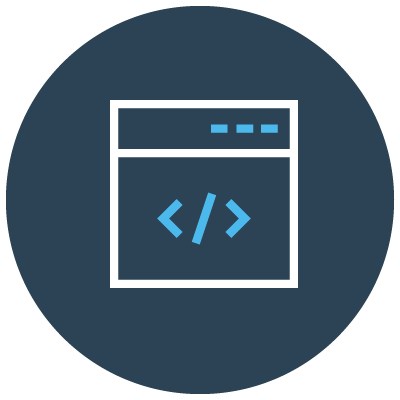 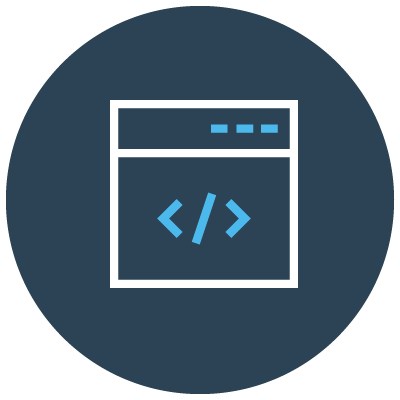 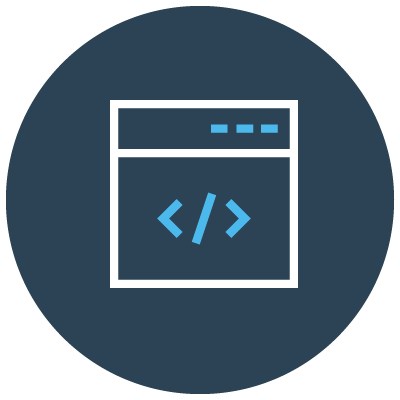 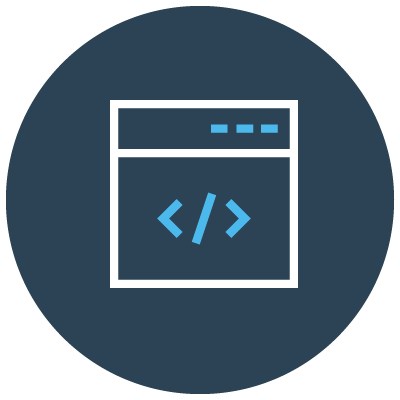 Implementation Guides
For general use and for each use case
Fully Modeled Use Cases
Hepatitis C, Cancer, Healthcare Surveys
Fully Modeled Use Cases
Hepatitis C, Cancer, Healthcare Surveys
Technological Strategies
To develop scalable and extensible architecture
Technological Strategies
To develop scalable and extensible application
Agile Development: Iterative Design-Build-Test Cycles (test case: Hepatitis C)
CCDS: Core Clinical Data Set
USCDI: US Core Data for Interoperability
APIs: Application Programming Interfaces
FHIR: Fast Healthcare Interoperability Resources
PRODUCTS:  Reference Architecture, Reference Implementation
(Open Source Software) &  Balloted Implementation Guides, Roadmap for Scalability and Sustainability
National Test Collaborative
Including a variety of clinical organizations and their EHR platforms
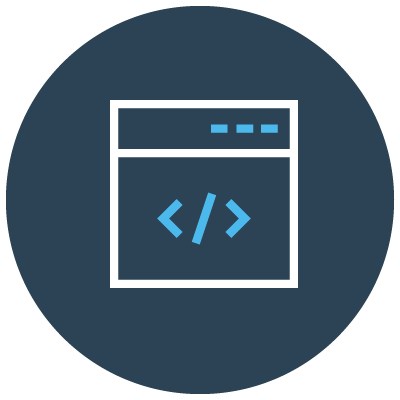 Software
Clinical organization
EHR platform
Other testing partners (e.g., public health departments, registries, health IT developers, etc.)
Evaluation Planning
Measure and Evaluate
Evaluation WG
Short-term evaluation: focused on Hep C pilot 
Long-term evaluation: focused on broader impacts to research and public health